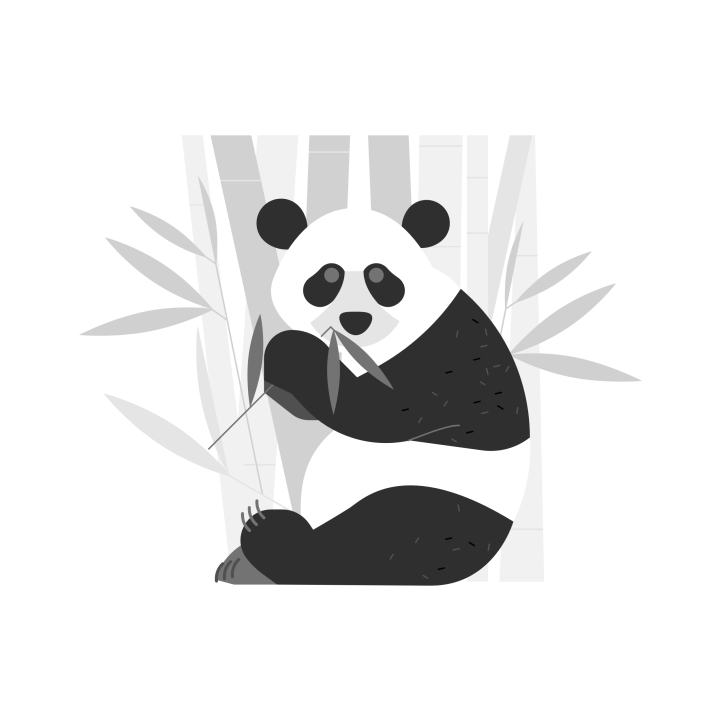 Toolkit 2Leaning Unit 4
HUMAN RIGHTSPre-intervention
Developed by 
AKP ČR
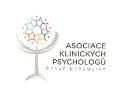 1. HUMAN RIGHTS
Question:  What are human rights?
Activity 1: Checklist of human rights
2.  DIMENSIONS OF DIVERSITY
Question:  Can you name several dimension of diversity and their differences?
Activity 2: Description & Questions to check your knowledge
L.U. 4– ContentWhat are human rights and how can we protect them?
3. INTERVENTION ADAPTATION
Question: When and how should you adapt the intervention?
Activity 3: Guide
4. ETHICS
Question:  What are the ethical issues that need to be considered?
Activity 4: Explanation
5. METHODS
 Question:  Are you aware of right protection methods?
Activity 5: Guide
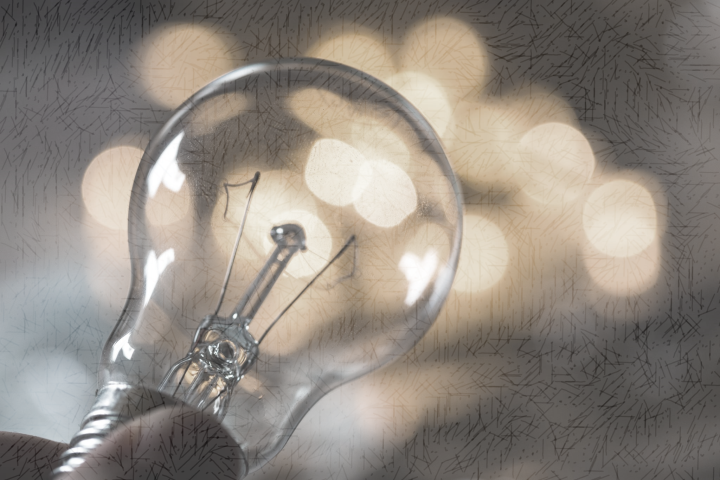 1 – HUMAN RIGHTS
What are human rights?
Question
I am aware!
I do not know!
Answer
Answer
Continue to question 2
Read 
about it
CLICK HERE!
You are good to go
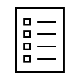 Checklist
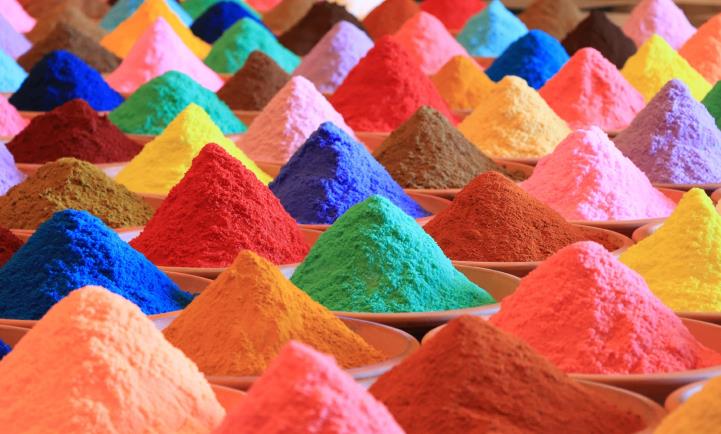 2 – DIMENSIONS OF DIVERSITY
Can you name several dimension?
Question
Yes
No
Answer
Answer
Check your knowledge
Check the sheet
CLICK HERE!
You are good to go
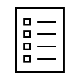 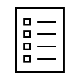 Description
Questions
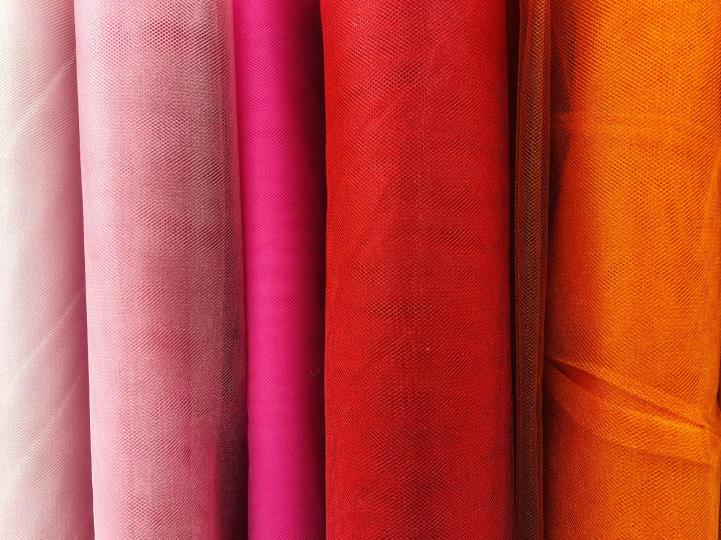 3 – INTERVENTION ADAPTATION
Do you know when and how to adapt the intervention?
Question
Yes
No
Answer
Answer
Continue to question 4
Read the guide
CLICK HERE!
You are good to go
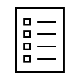 Guide
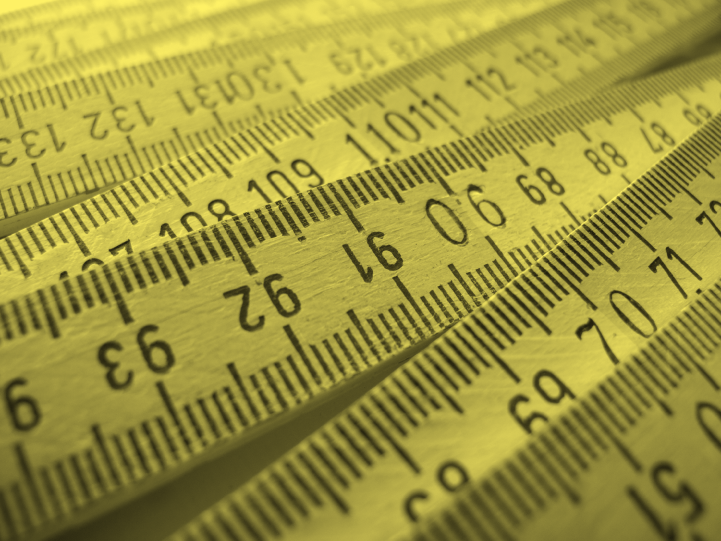 4 – ETHICS
What are the ethical issues that need to be considered?
Question
I know!
No idea!
Answer
Answer
Continue to question 5
Read about it!
CLICK HERE!
You are good to go
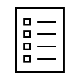 Intro
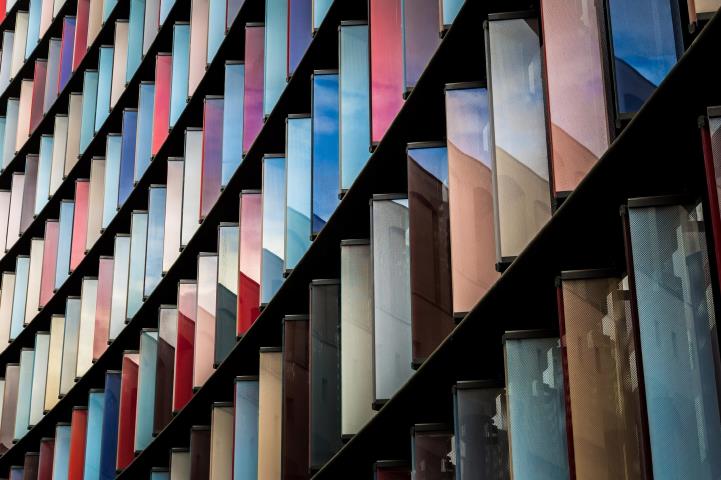 5 – METHODS
Are you aware of right protection methods?
Question
Yes
No
Answer
Answer
GREAT!
Guide
CLICK HERE!
You are good to go
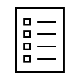 Guide
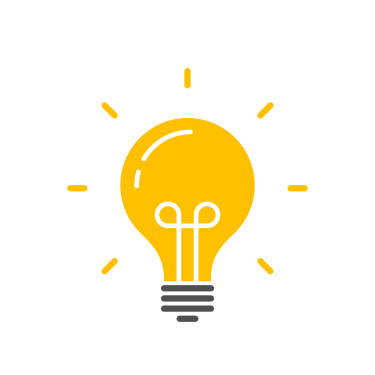 Check the overall content of Unit 4HUMAN RIGHTSHow to protect them?
Do you know what are human rights and how to protect them?
Question
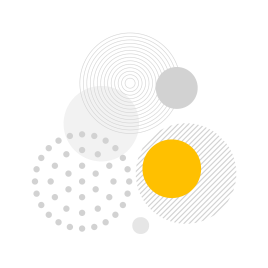 Yes
No
Answer
Answer
You have finished this unit
Please go back to Activity 1
No problem!
Good job!
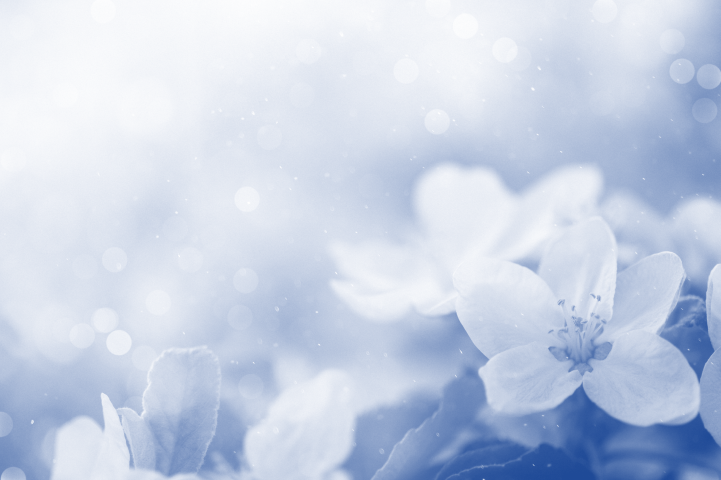 Thank you
You have finished
Go to another unit
if you need